Цифры и числа
Челябинская область
Красноармейский район
МОУ «Лазурненская СОШ»
Учитель начальных классов Якупова Л.А.
Ноль похож на колобок,Он пузат и круглобок
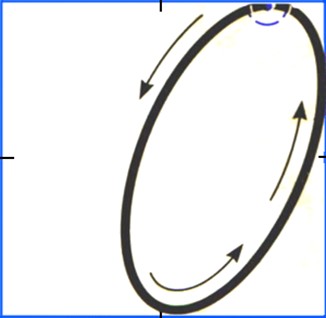 Единица – это птица: длинный клюв, сама как спица
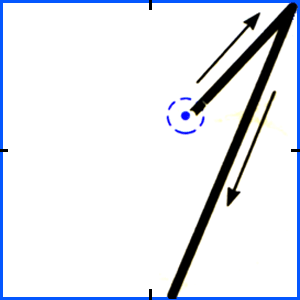 Два на лебедя похожа: шейка есть и хвостик тоже
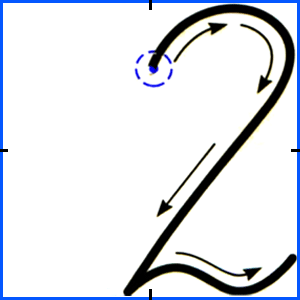 Тройка – следующий значок: раз крючок и два крючок
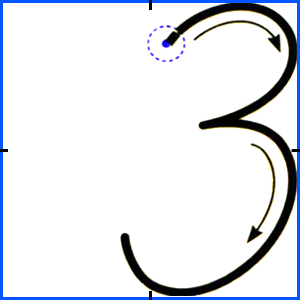 А четвёрка, мой дружок, напоминает нам флажок
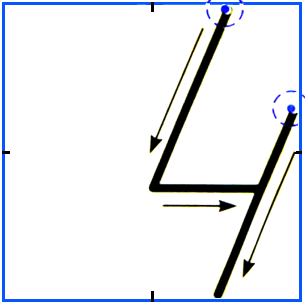 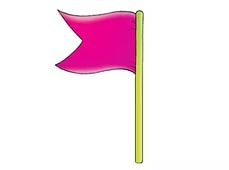 Для меня пятёрка, лично,Это круглое отлично!
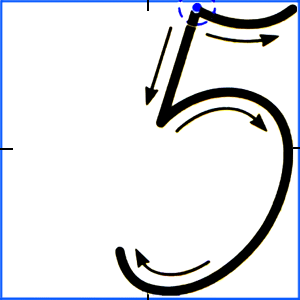 Если навесной замокВверх поднимет хоботок,То тогда увидим здесьНе замок, а цифру шесть
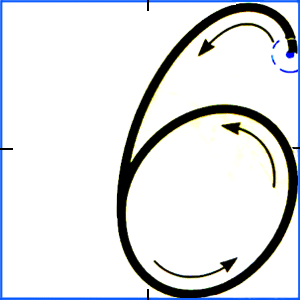 Вот семерка кочергаУ нее одна нога
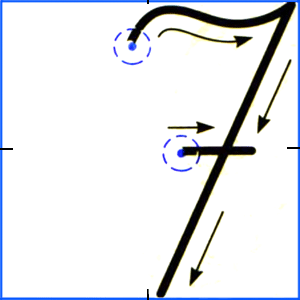 У восьмерки два кольцаБез начала и конца
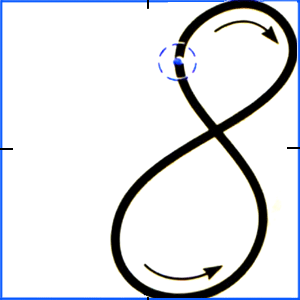 Цифра шесть  перевернуласьИ девяткой обернулась
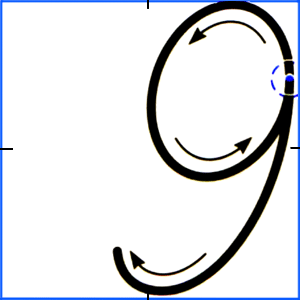